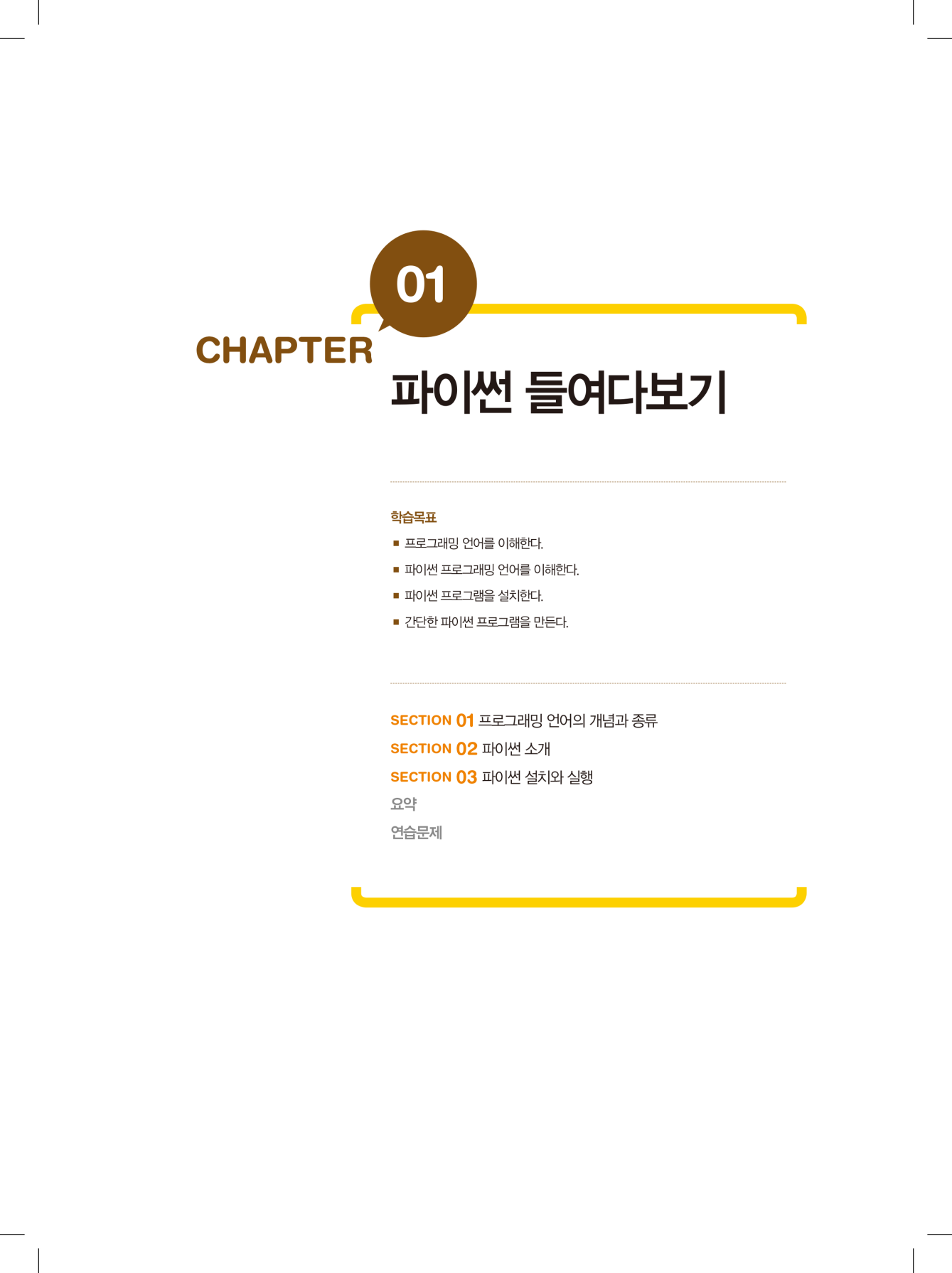 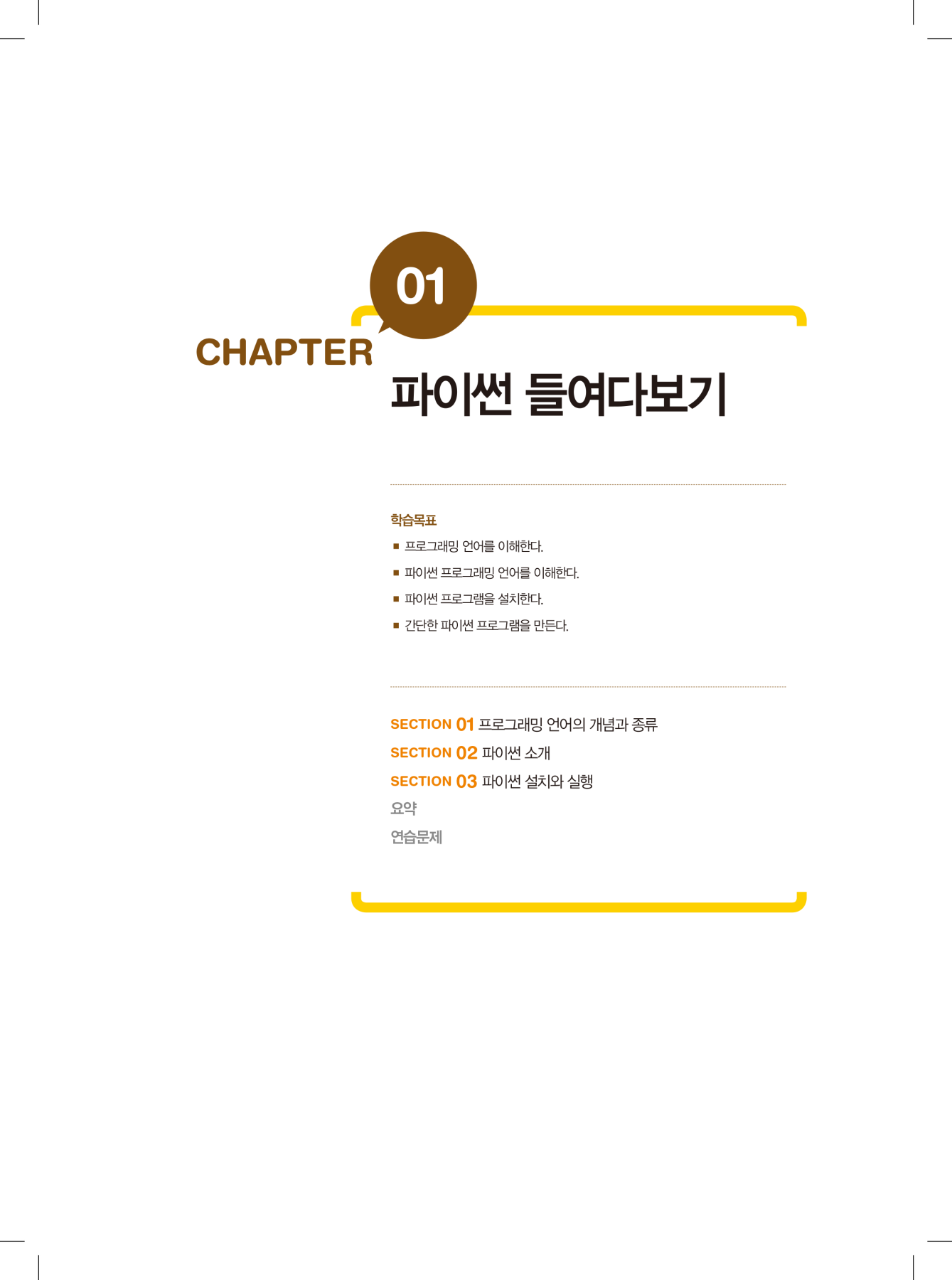 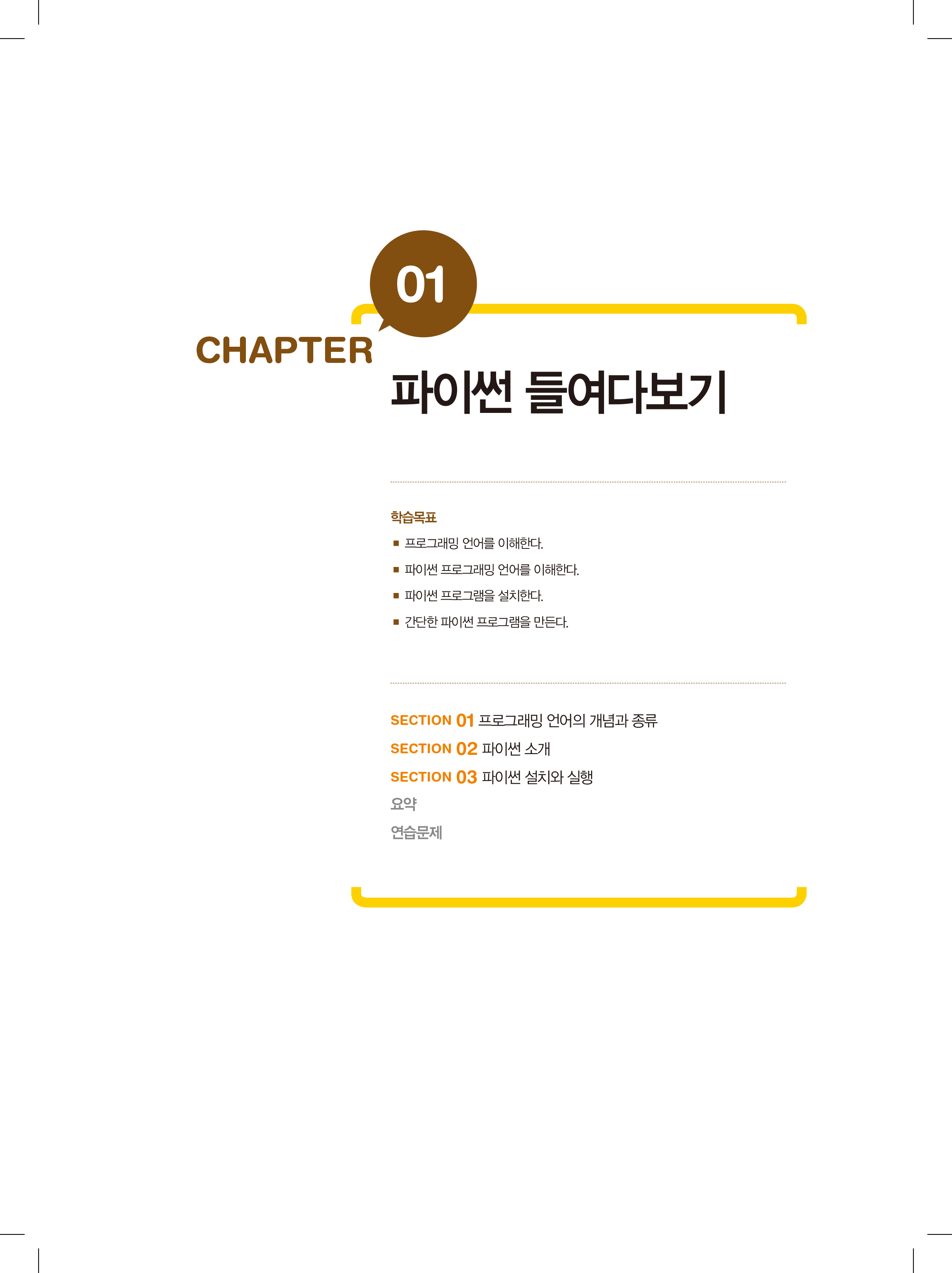 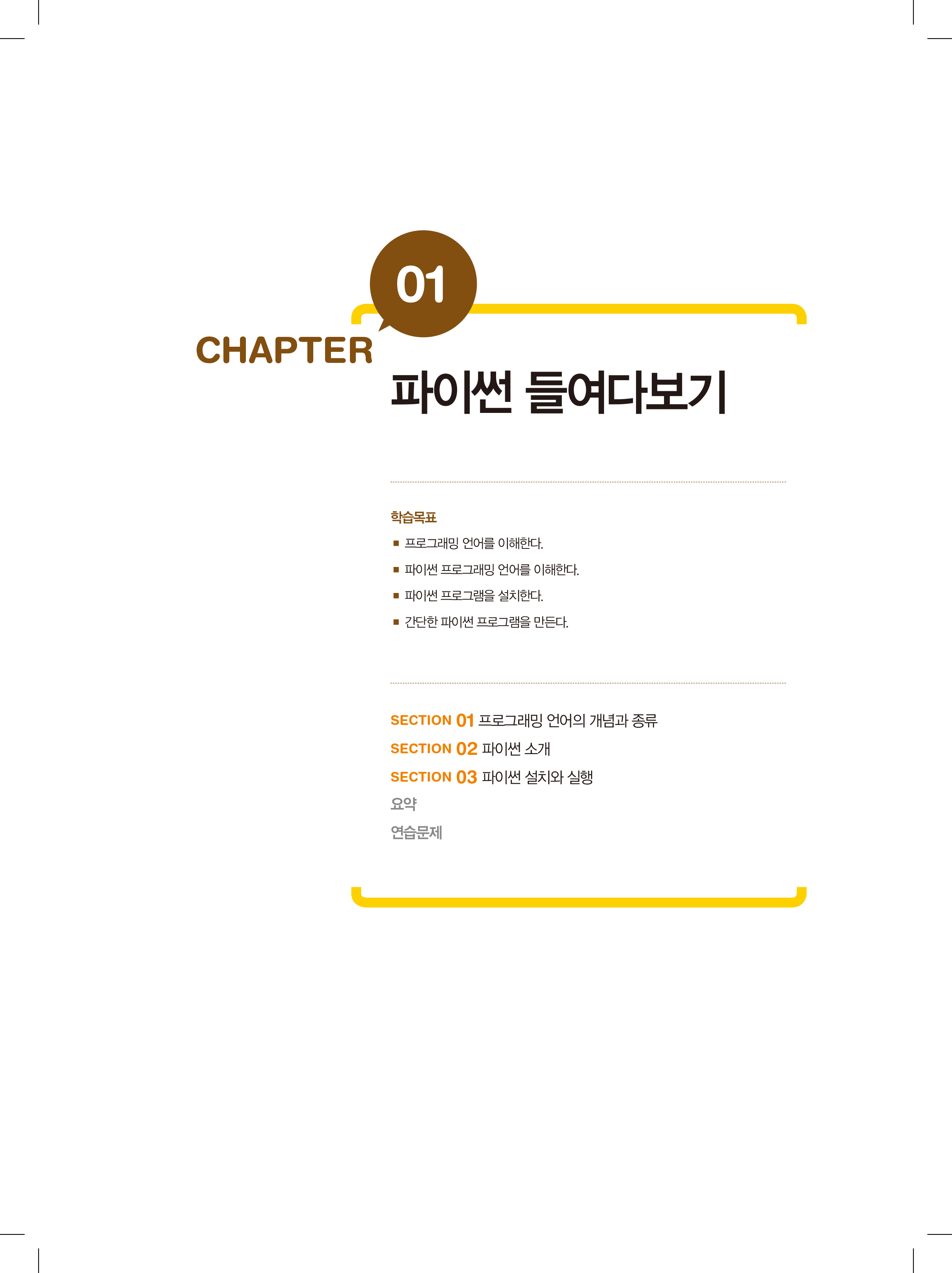 Section 01 프로그래밍 언어의 개념과 종류
프로그래밍 언어의 개념
프로그래밍 언어 : 컴퓨터가 이해하는 말로 컴퓨터에서 작동하는 소프트웨어(엑셀, 한글, 인터넷 익스플로러 등)를 만드는 도구
프로그래머 : 프로그래밍 언어를 사용해 소프트웨어나 앱을 만드는 사람
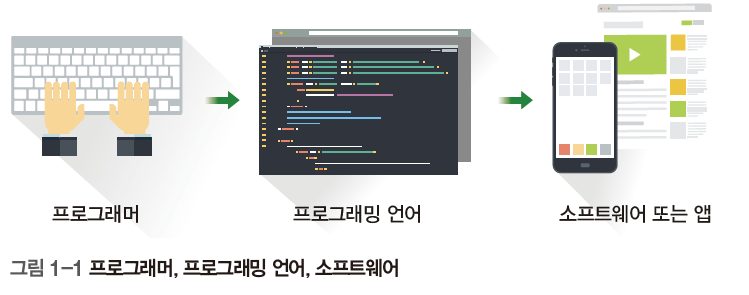 Section 01 프로그래밍 언어의 개념과 종류
프로그래밍 언어의 종류
수백 가지가 넘는 종류 중 많이 사용되는 프로그래밍 언어는 C/C++, 자바(Java), HTML, PHP, 파이썬 등
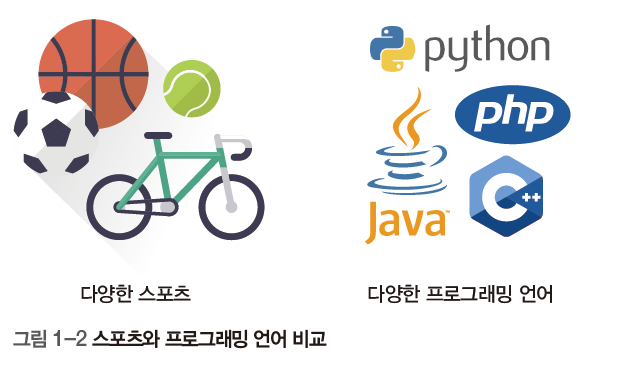 Section 01 프로그래밍 언어의 개념과 종류
프로그래밍 언어의 종류
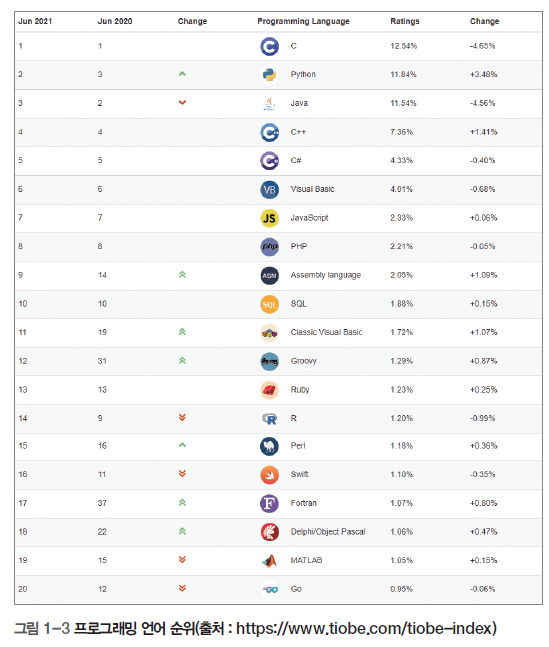 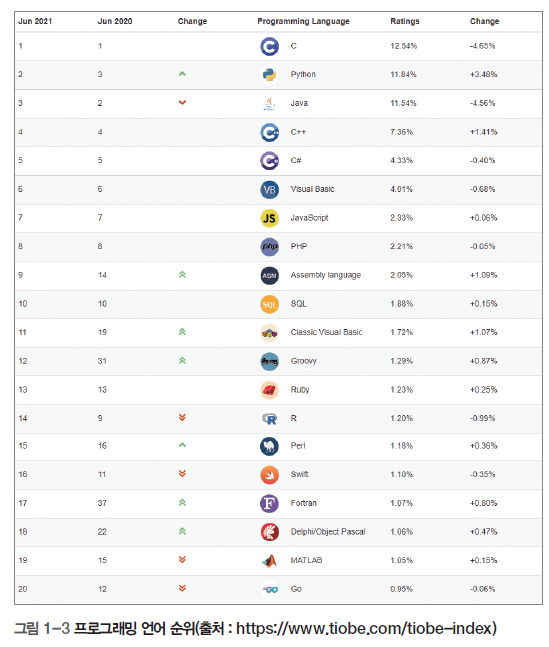 Section 02 파이썬 소개
파이썬 역사
배우기도 쉽고 결과도 바로 확인할 수 있어 초보자에게 적합한 프로그래밍 언어
귀도 반 로섬(1956년~)이라는 프로그래머가 C 언어로 제작해 1991년에 공식으로 발표
사전적인 의미는 비단뱀으로 로고도 파란색과 노란색 비단뱀 두 마리가 서로 얽혀 있는 형태
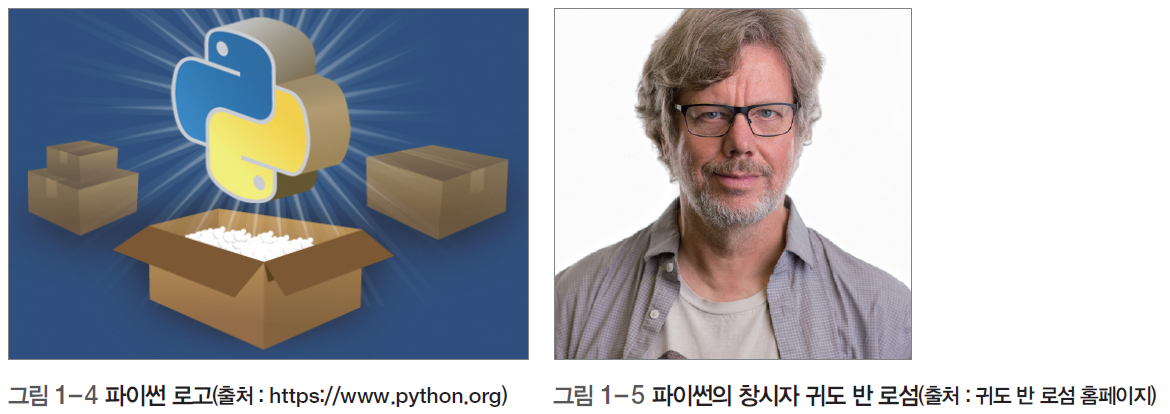 Section 02 파이썬 소개
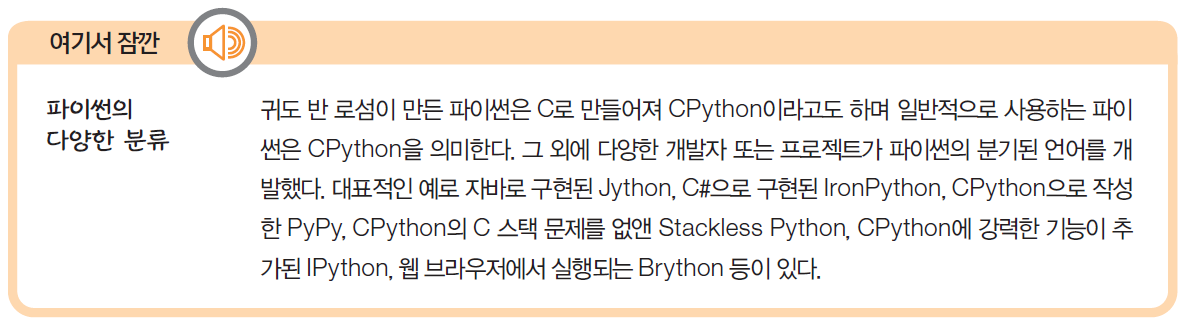 Section 02 파이썬 소개
파이썬 특징
➊ 강력한 기능을 무료로 사용할 수 있다
파이썬은 오픈 소스이며, 비용을 지불하지 않고 무료로 사용 가능. 다양한 추가 라이브러리도 무료

➋ 읽기 쉽고 사용하기 쉽다
직관적인 코드를 사용해 C나 자바 같은 언어보다 읽기 쉬워 프로그램을 빨리 제작할 수 있어 비용 절감 효과 제공

➌ 사물인터넷과 잘 연동된다
라즈베리파이 기반의 사물인터넷이 파이썬을 잘 지원하므로 사물인터넷 개발 및 운영에 적극 활용

➍ 다양하고 강력한 외부 라이브러리들이 풍부하다
파이썬에서 제공하는 라이브러리뿐 아니라, 외부에서 제공하는 다양한 서드 파티(Third Party) 라이브러리까지 사용 가능

➎ 강력한 웹 프레임워크를 사용할 수 있다
파이썬의 웹 프레임워크를 사용해 강력하고 빠른 웹 환경을 구축 가능
Section 02 파이썬 소개
파이썬의 단점
느린 속도
파이썬은 컴파일러 언어가 아닌 스크립트 언어이기 때문에 컴파일러 언어보다 느림→ 이를 보완하려고 많은 파이썬 패키지를 최적화시키고 있음
모바일 컴퓨팅 분야에 지원이 약하고 하드웨어 제어 등과 관련된 부분 사용이 어려움
Section 02 파이썬 소개
파이썬의 실행 화면
print(“Hello, world!”)를 입력한 후 [Enter]를 눌러 Hello, world!를 출력한 화면
print는 무언가를 프린트하라는 의미이므로 print( )에서 괄호 안에 있는 것을 화면에 출력
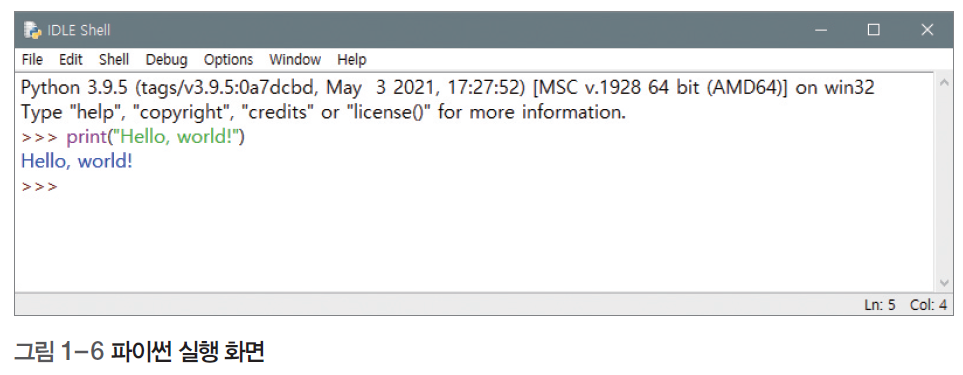 Section 02 파이썬 소개
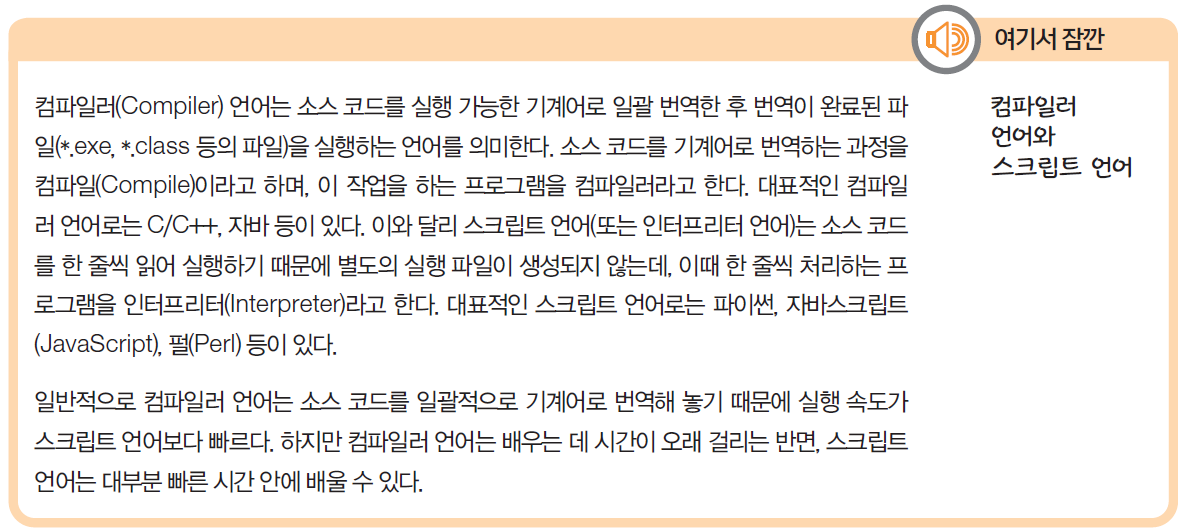 Section 02 파이썬 소개
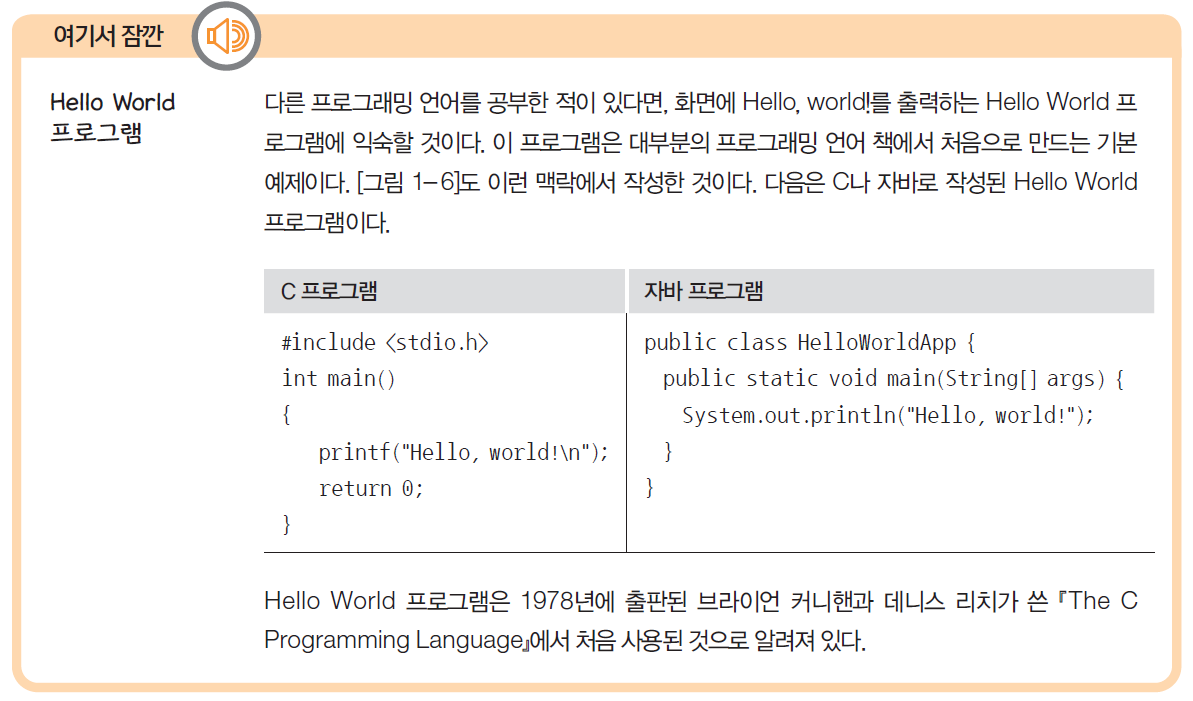 Section 03 파이썬 설치와 실행
윈도 버전 및 시스템 종류 파악
[Win] + [R]을 누른 후, msinfo32 명령을 입력하고 <확인> 버튼
[시스템 정보]에서 확인
x64 : 64bit
x86 : 32bit
[레이아웃 및 보기 옵션] → [표시] → [파일 확장명] 체크
윈도우 10은 파일 탐색기 실행→[보기] 메뉴 선택 → '파일 확장명' 체크
Section 03 파이썬 설치와 실행
파이썬 다운로드
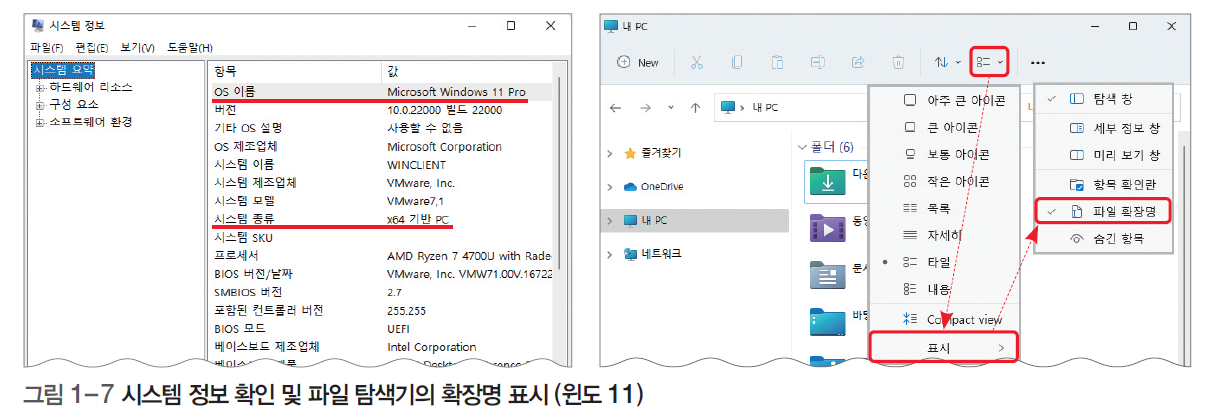 Section 03 파이썬 설치와 실행
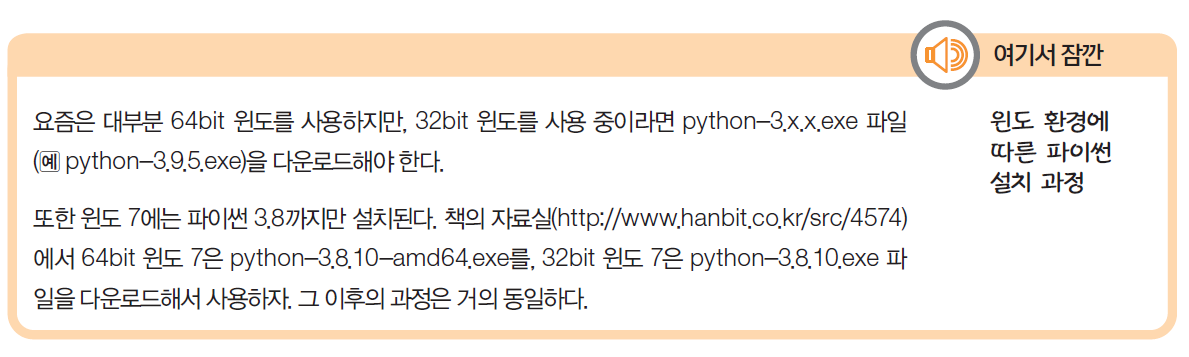 Section 03 파이썬 설치와 실행
파이썬 다운로드
http://www.python.org/에 접속 → [Downloads]-[Download Python 3.x.x] 클릭 → 설치 파일인 python-3.x.x.exe를 원하는 위치에 저장
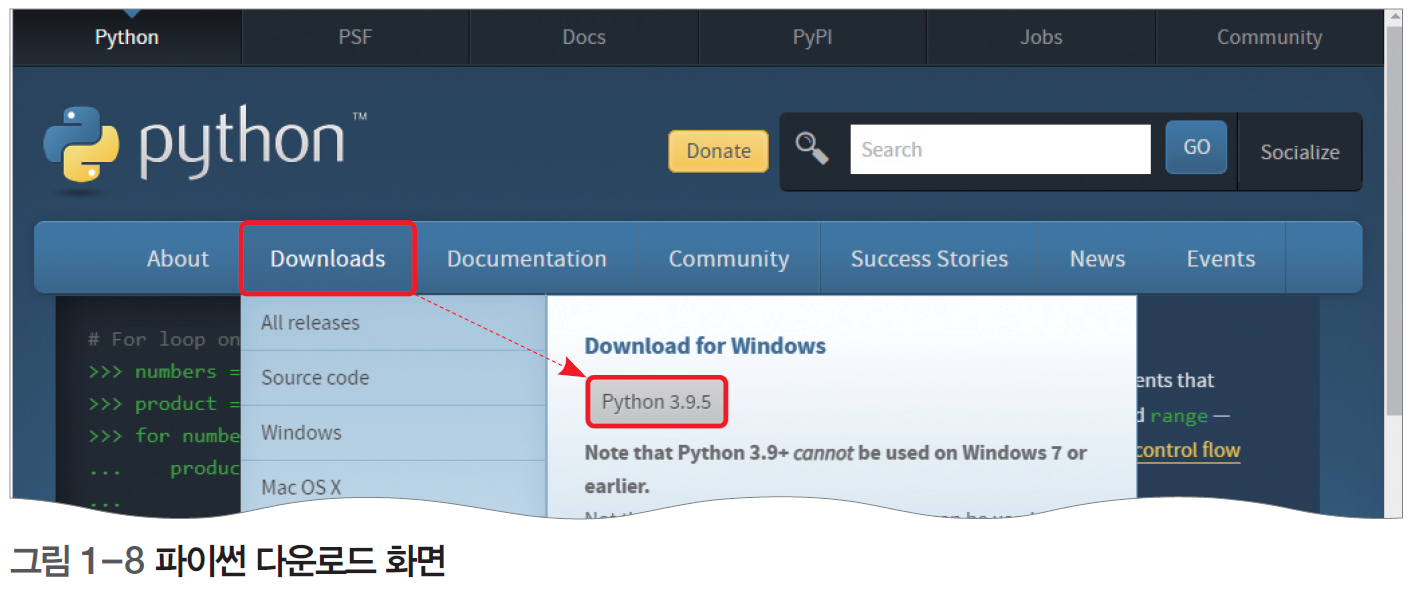 Section 03 파이썬 설치와 실행
[참고] 유튜브 동영상 링크
파이썬 3.8과 Pycharm 설치 https://www.youtube.com/watch?v=bM5eBHz7QJg
Section 03 파이썬 설치와 실행
파이썬 설치
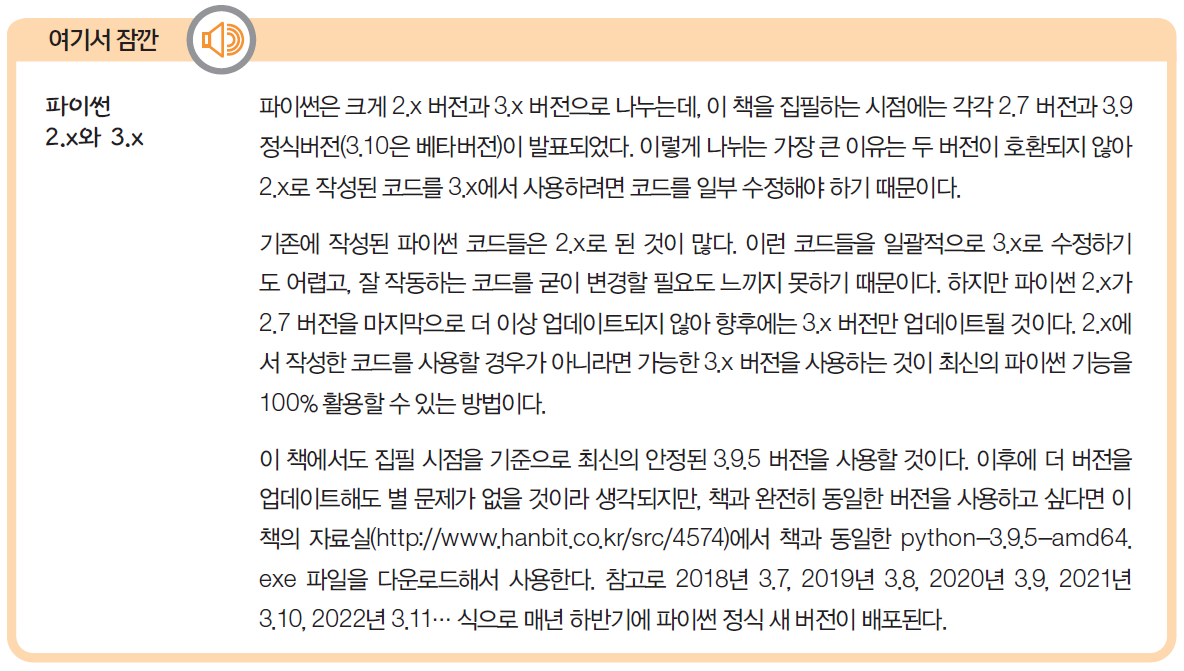 Section 03 파이썬 설치와 실행
파이썬 설치
python-3.x.x.exe를 더블클릭 실행
Add Python 3.x to PATH에 체크 
<Customize Installation> 클릭
[Optional Features]에서 <Next> 버튼 클릭
[Advanced Options] 에서 ‘C:\Python\Python39’(또는 Python310, Python311 등)로 변경
<Install> 버튼을 누른다
설치를 마치면 <Close> 버튼 클릭
Section 03 파이썬 설치와 실행
파이썬 설치
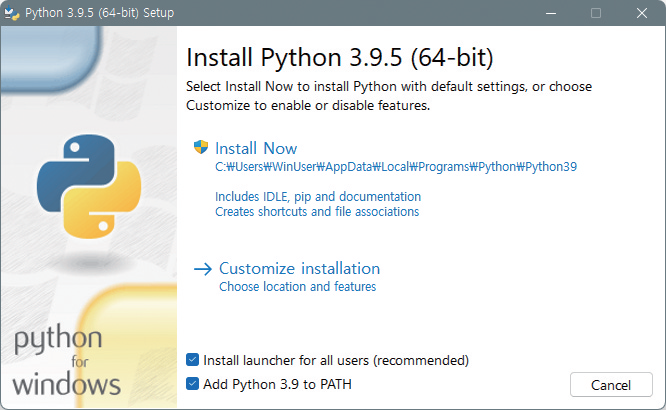 Section 03 파이썬 설치와 실행
파이썬 설치
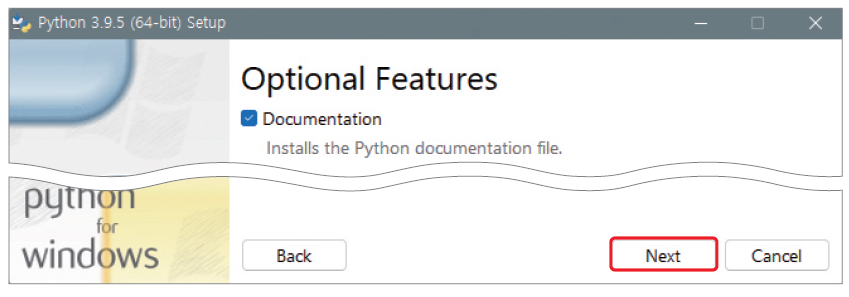 Section 03 파이썬 설치와 실행
파이썬 설치
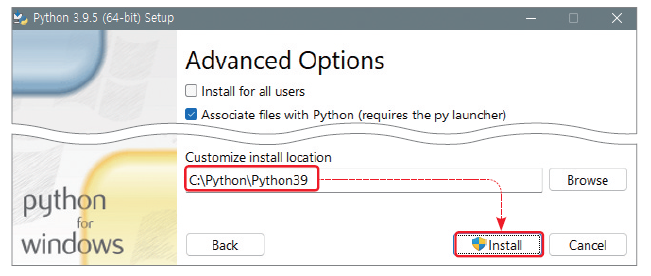 Section 03 파이썬 설치와 실행
파이썬 설치
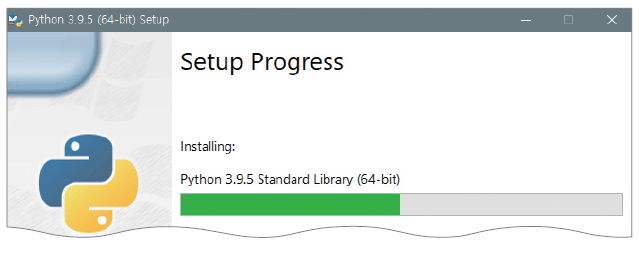 Section 03 파이썬 설치와 실행
파이썬 설치
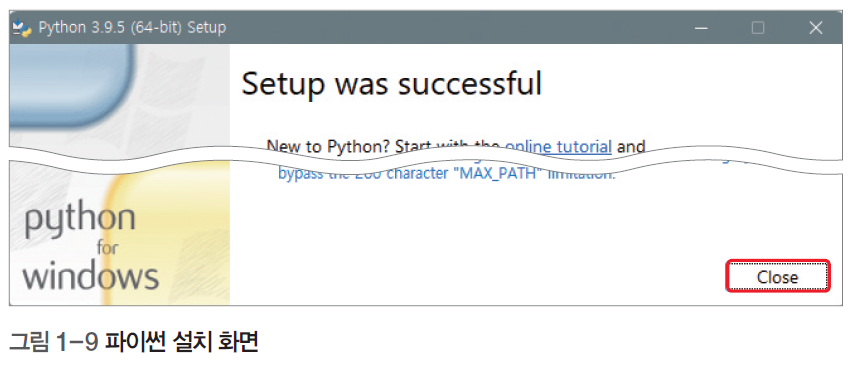 Section 03 파이썬 설치와 실행
파이썬 실행
윈도의 <시작> 버튼 → [모든 프로그램]-[Python 3.x]-[IDLE (Python 3.x 64-bit)] 메뉴 선택
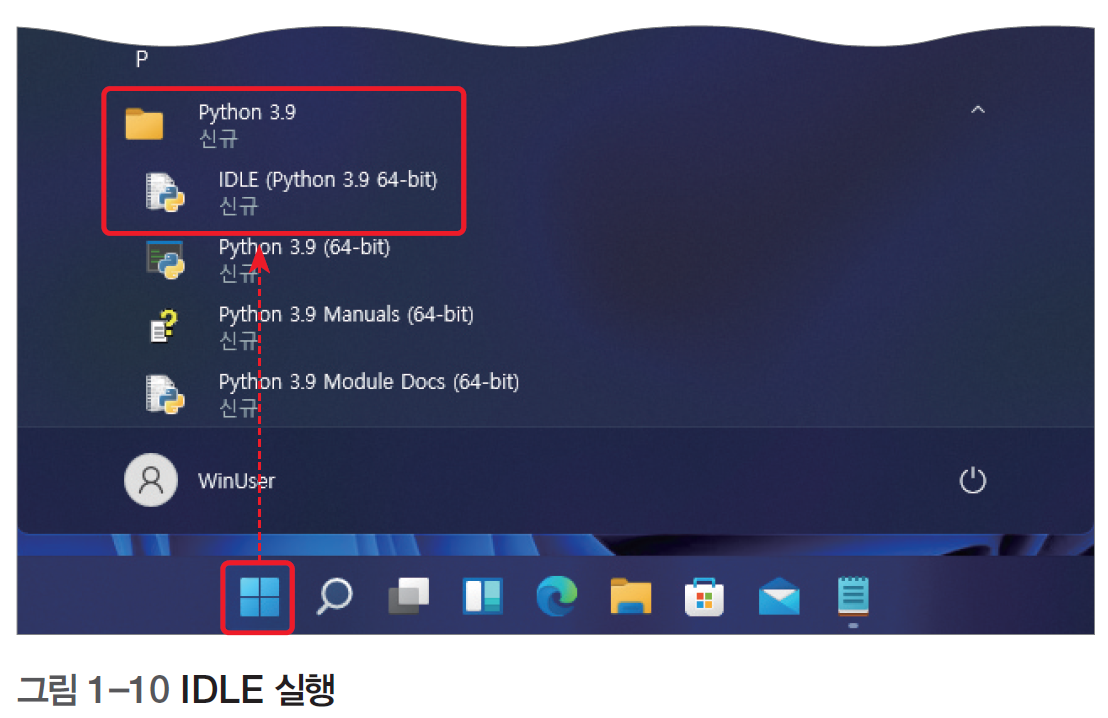 Section 03 파이썬 설치와 실행
파이썬 실행
윈도의 <시작> 버튼 → [모든 프로그램]-[Python 3.x]-[IDLE (Python 3.x 64-bit)] 메뉴 선택→ IDLE이 시작되며 파이썬 셸(Python Shell)이 대화형 모드로 나타남
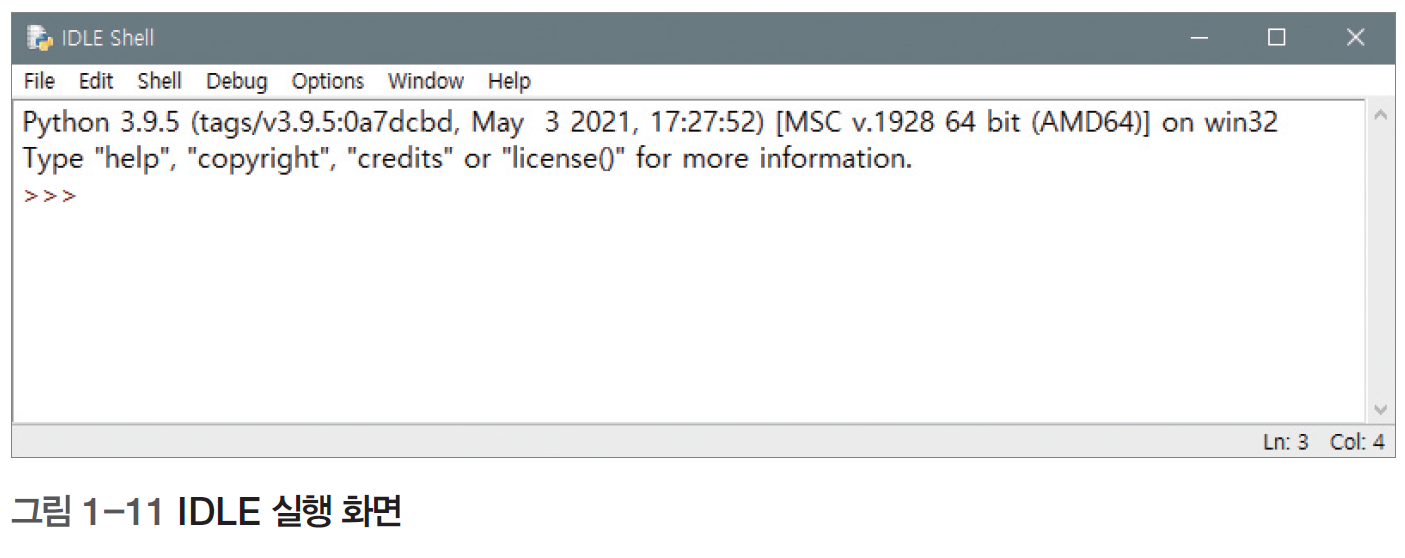 Section 03 파이썬 설치와 실행
파이썬 코드 입력과 실행 예
예1
>>> 다음에 print("Hello, world!")를 입력하고 [Enter]
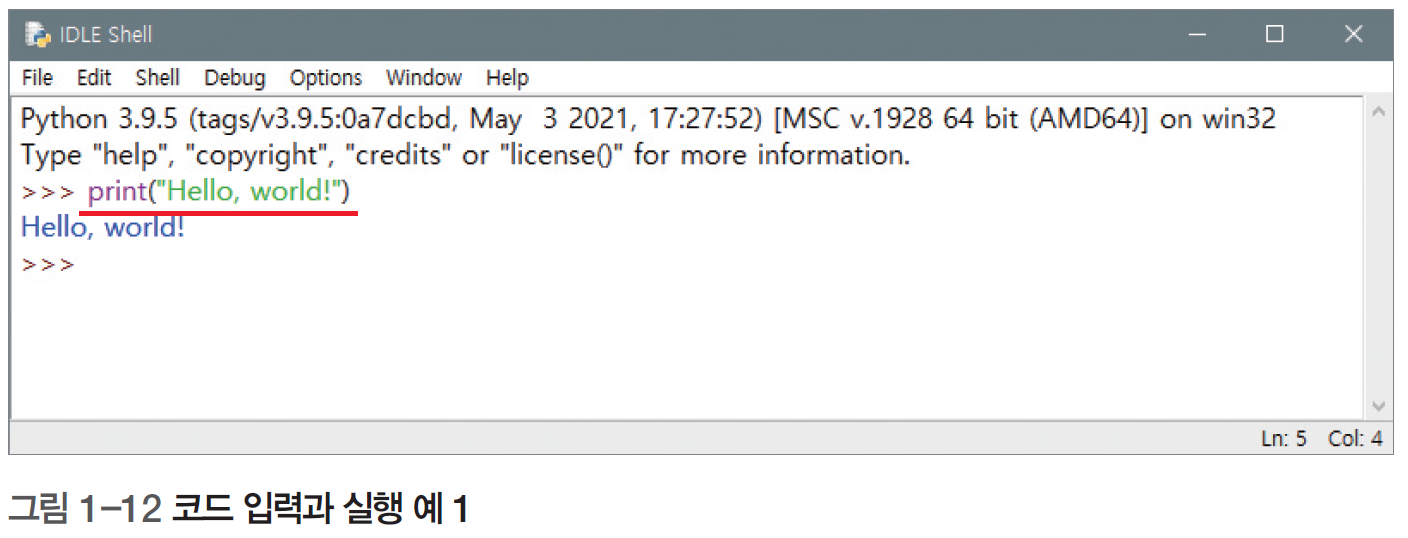 Section 03 파이썬 설치와 실행
파이썬 코드 입력과 실행 예
예2
>>> 다음에 다음 계산식을 입력하고 [Enter]
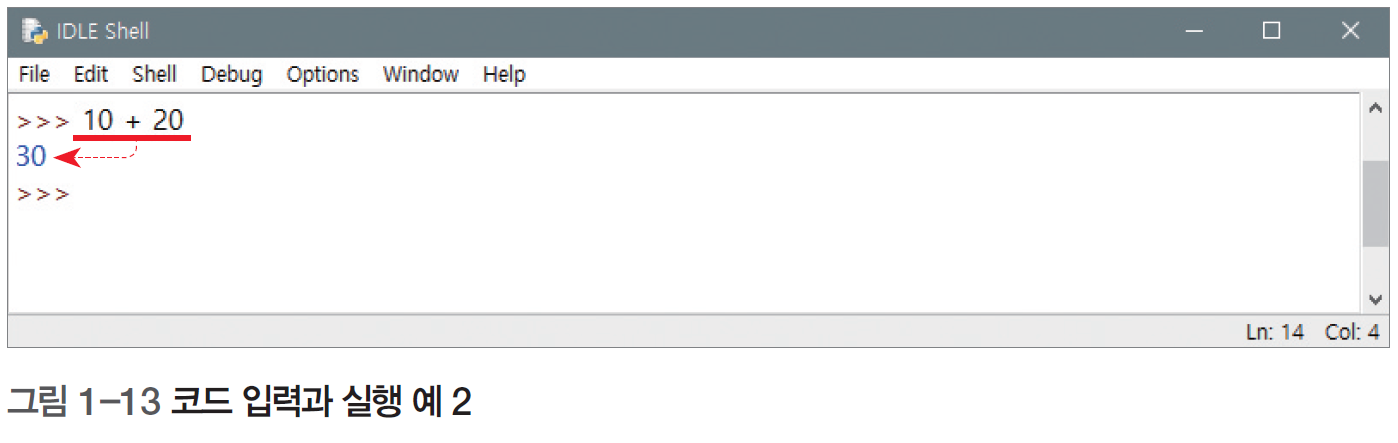 Section 03 파이썬 설치와 실행
파이썬 코드 입력과 실행 예
예3
>>> 다음에 다음 계산식을 입력하고 [Enter]
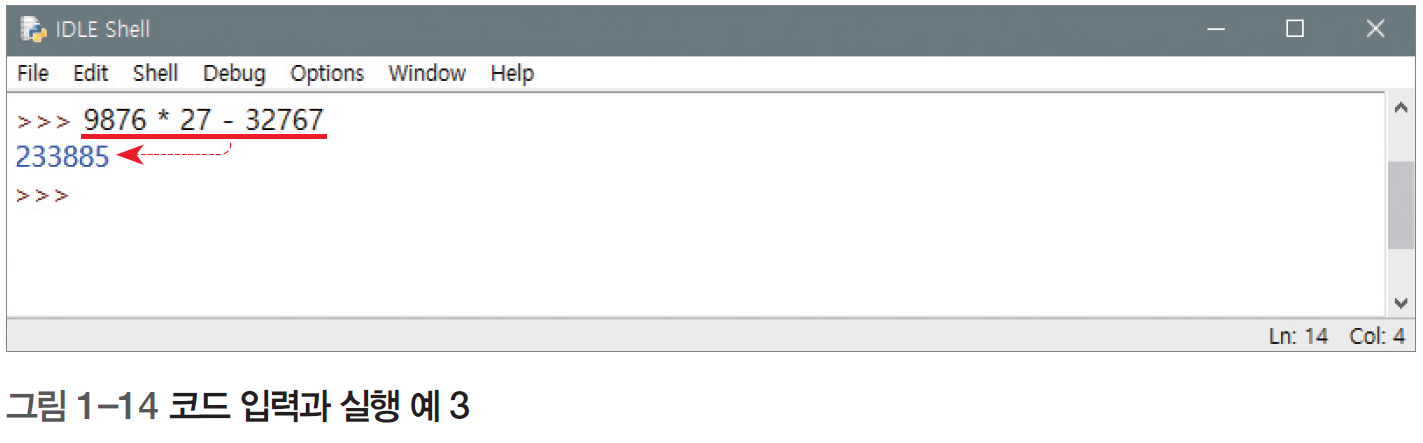 Section 03 파이썬 설치와 실행
파이썬 IDLE 종료
[File]-[Exit] 메뉴 선택
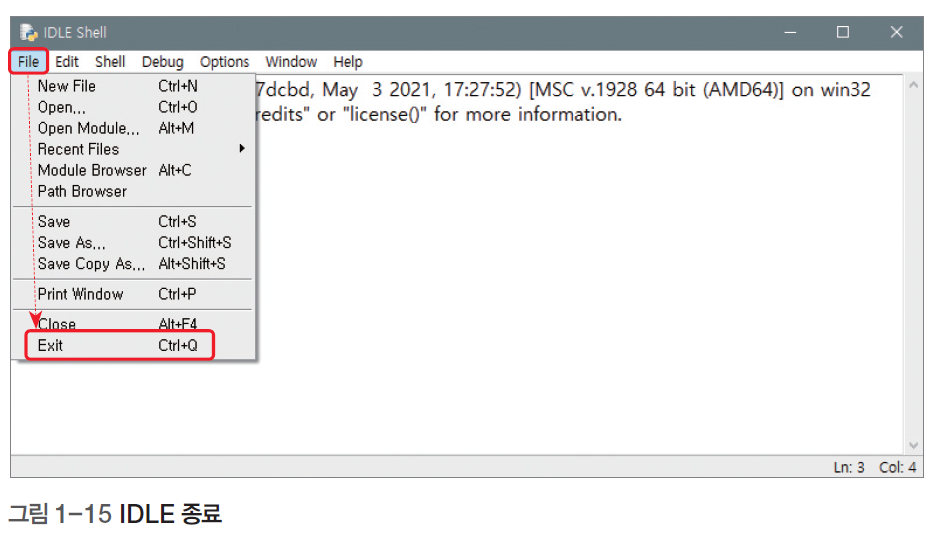